Unit 4: Interactive Media Product
Learning Outcome: To explore the briefs and apply them to your research posts.
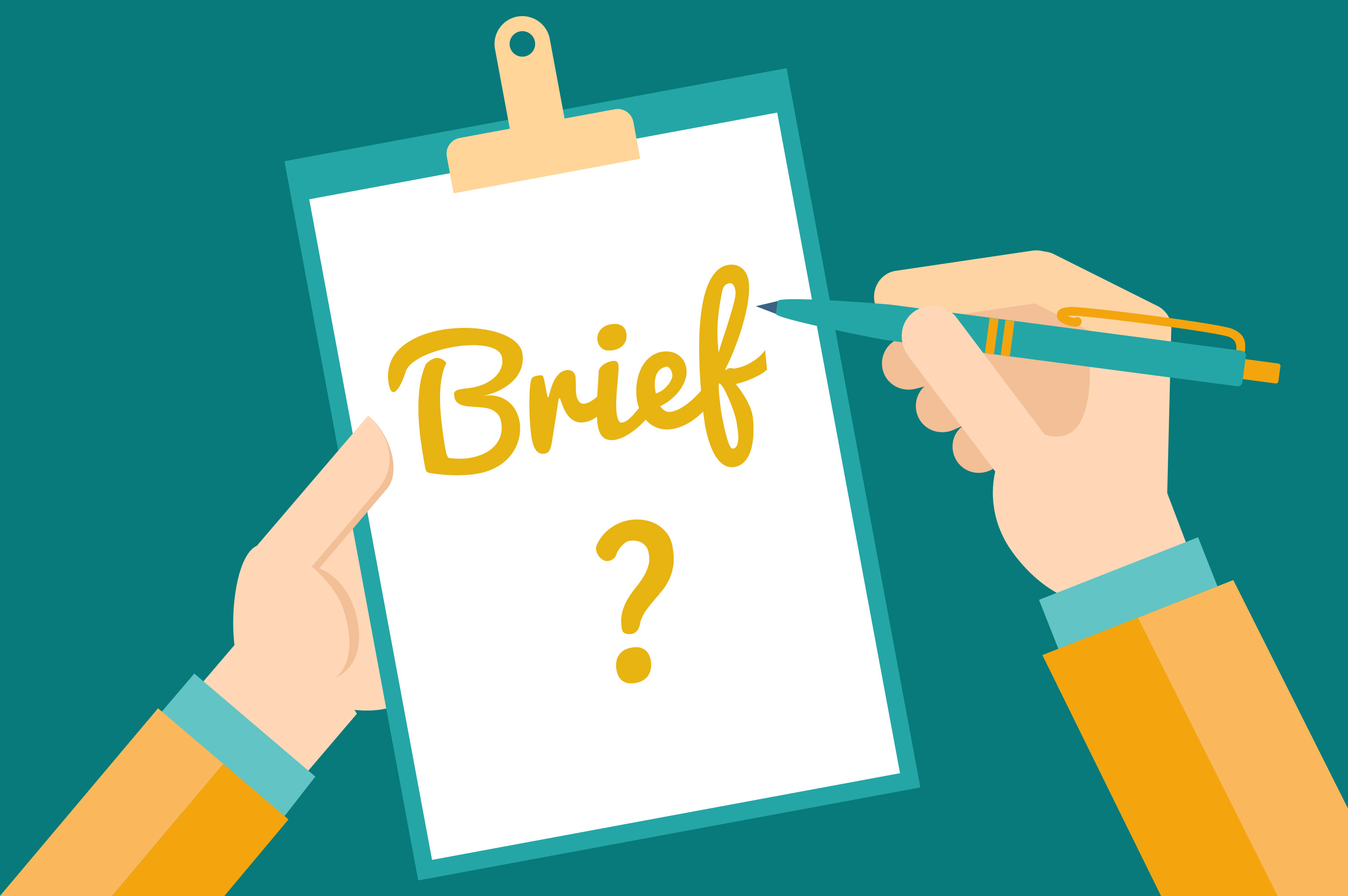 Briefs
Council : Cambridge website
Can choose out of 3 which are found on the media website with your new checklist
Music Makers:
Soundcast new band website
Cambridge Junction:
Events website
Learning Outcome: To explore the briefs and apply them to your research posts.
Task
Finish Learning Outcome 1 pass and merit tasks

Select your brief 

Use a similar (to your chosen brief)interactive product to analyse, compare and contrast.

Add this analysis and comparison to your blog.
Learning Outcome: To explore the briefs and apply them to your research posts.